Logging those sounds
Explicit teaching
NSW Department of Education
Linear scale refresher – part 1
Logging those sounds
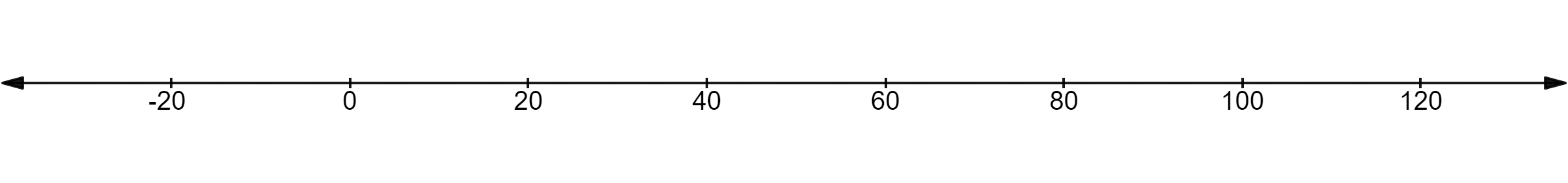 2
Linear scale refresher – part 2
Logging those sounds
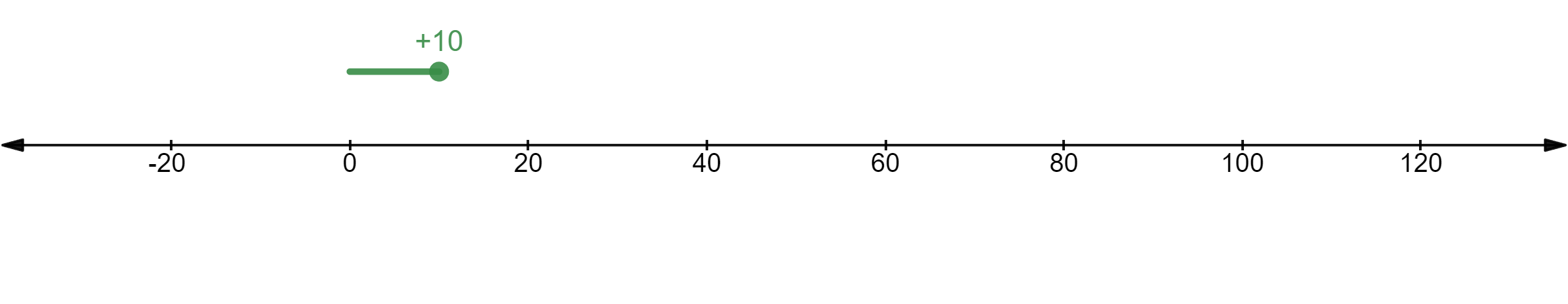 3
Linear scale refresher – part 3
Logging those sounds
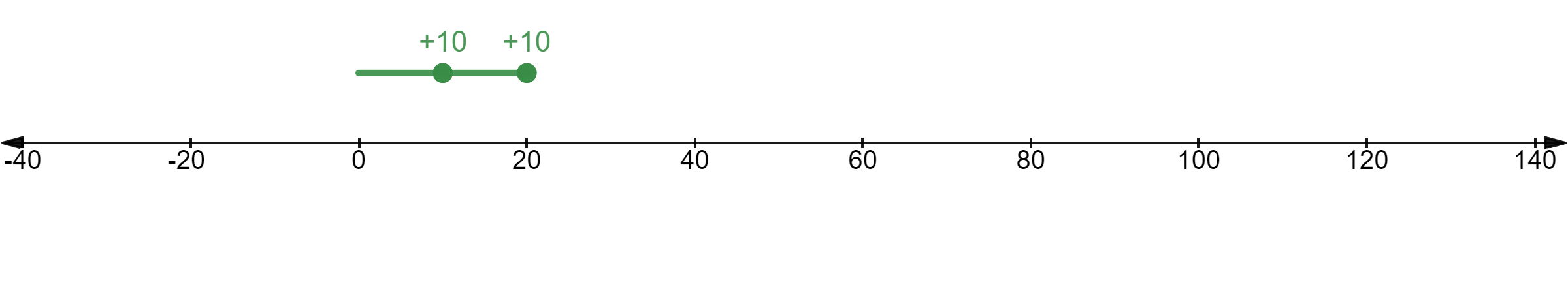 4
Linear scale refresher – part 4
Logging those sounds
Each equal segment adds the same amount
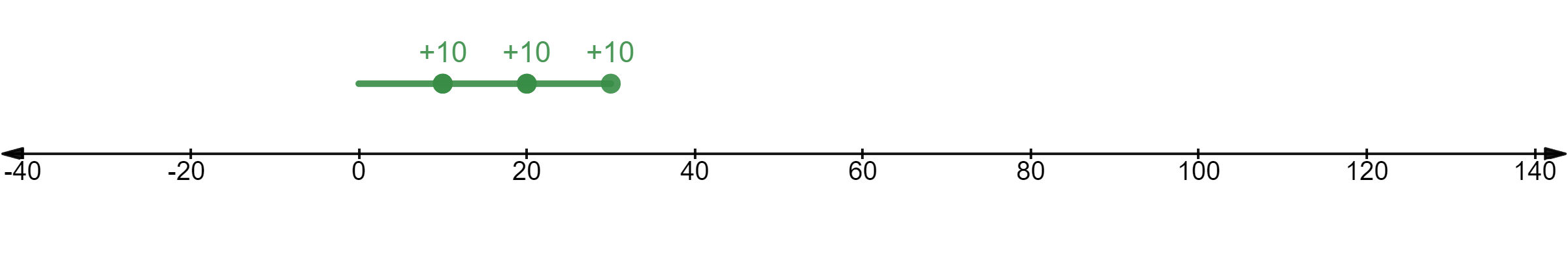 5
Linear scale refresher – part 5
Logging those sounds
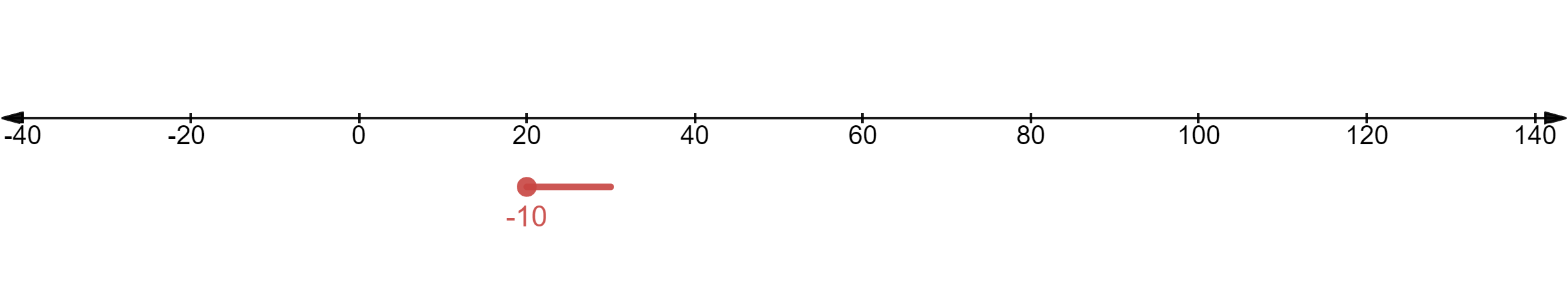 6
Linear scale refresher – part 6
Logging those sounds
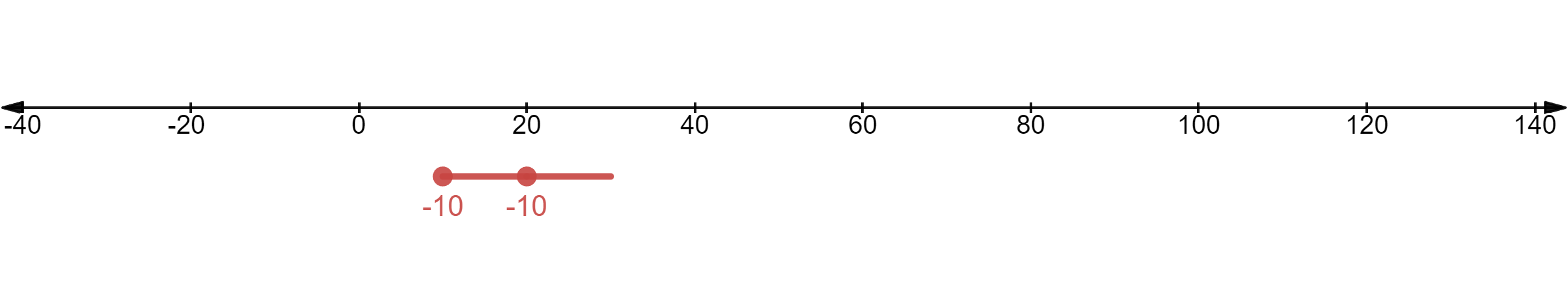 7
Linear scale refresher – part 7
Logging those sounds
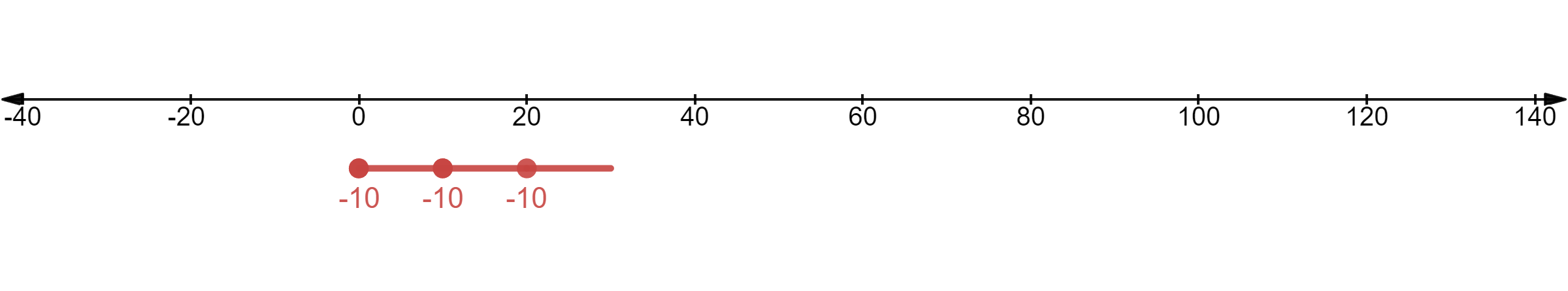 Performing the inverse, each equal segment subtracts the same amount
8
Linear scale refresher – part 8
Logging those sounds
What is different about this slide?
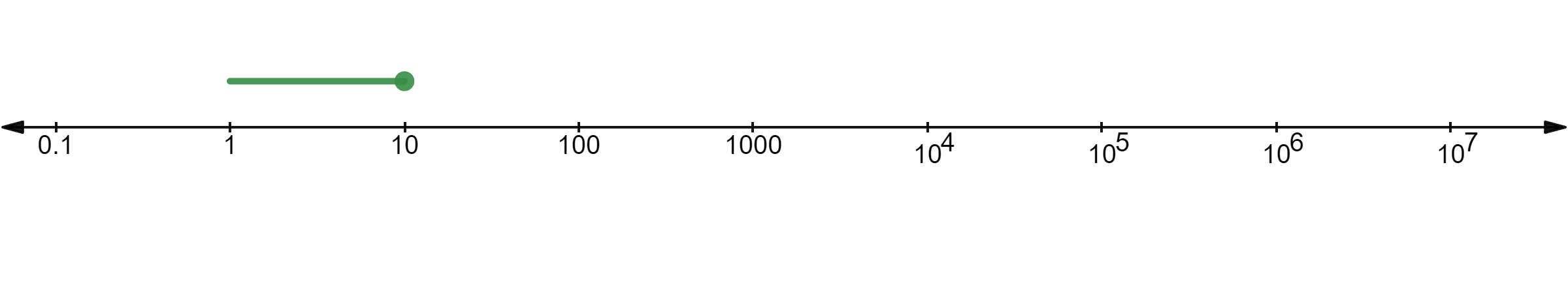 9
Logarithmic scale – part 1
Logging those sounds
The segment represents a multiplicative increase
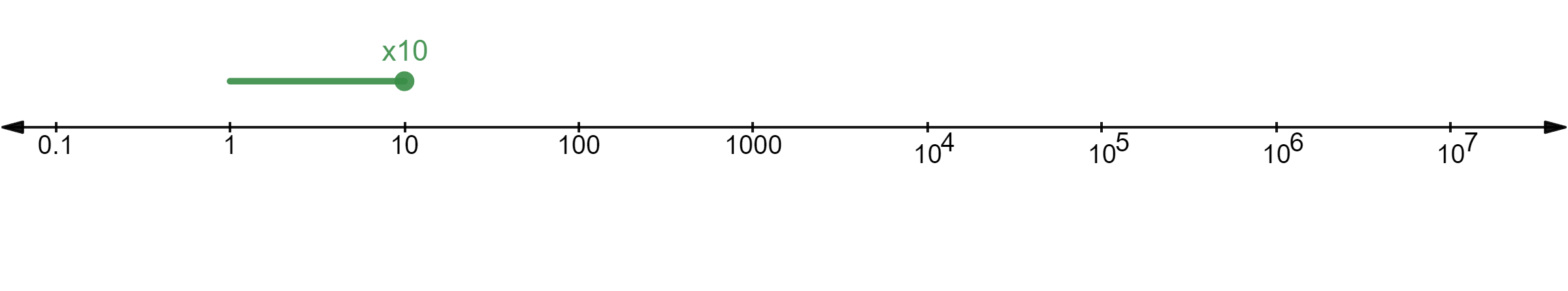 10
Logarithmic scale – part 2
Logging those sounds
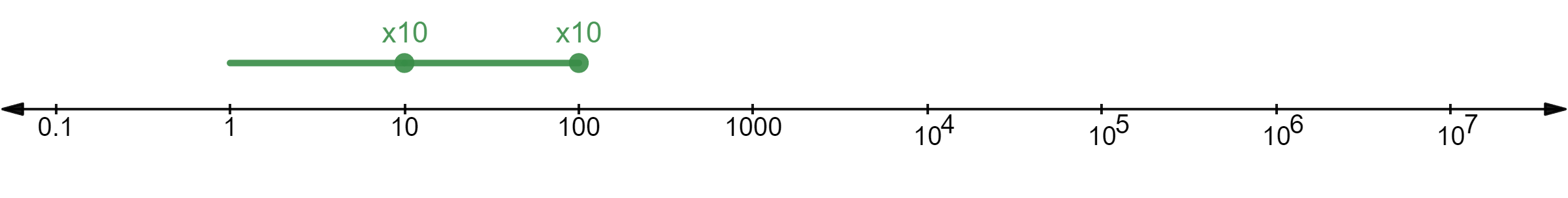 What base is being used for the logarithm to create this scale?
11
Logarithmic scale – part 3
Logging those sounds
What value is represented by a segment that is double the length?
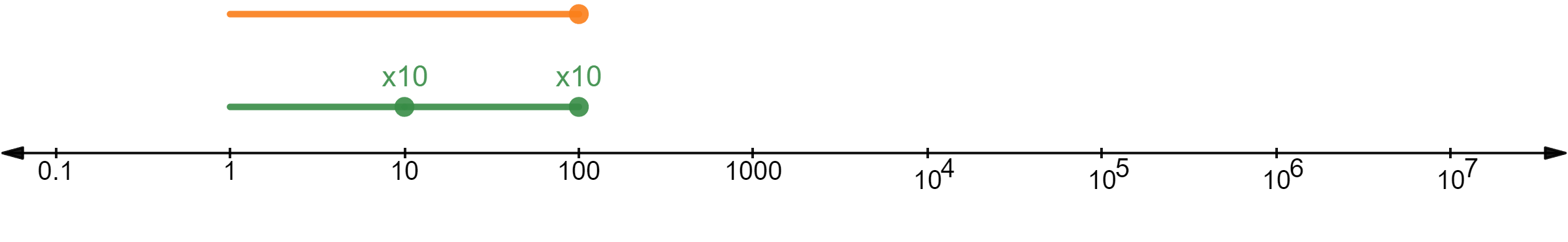 12
Logarithmic scale – part 4
Logging those sounds
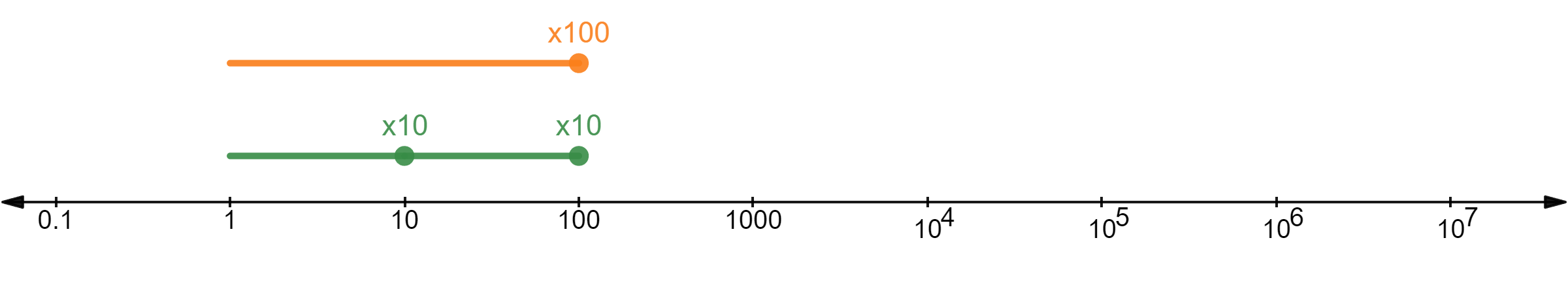 13
Logarithmic scale – part 5
Logging those sounds
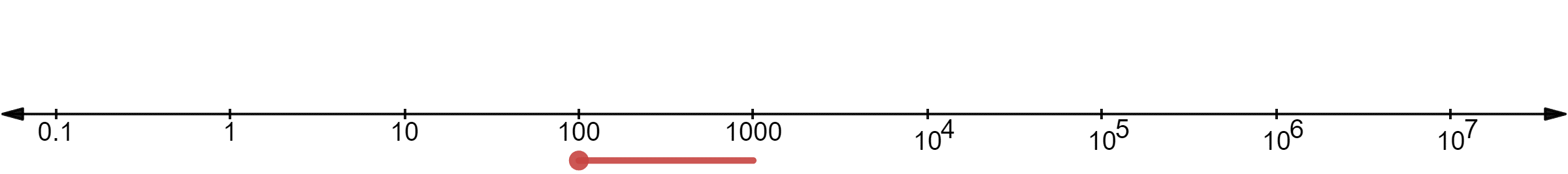 14
Logarithmic scale – part 6
Logging those sounds
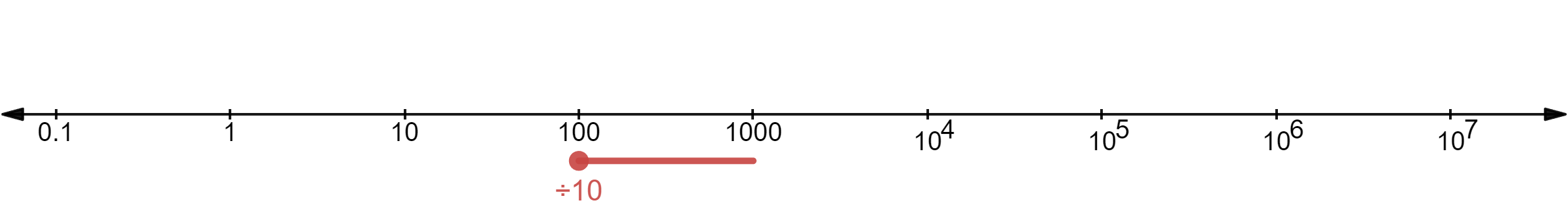 Why are we dividing when moving from larger to smaller values?
15
Logarithmic scale – part 7
Logging those sounds
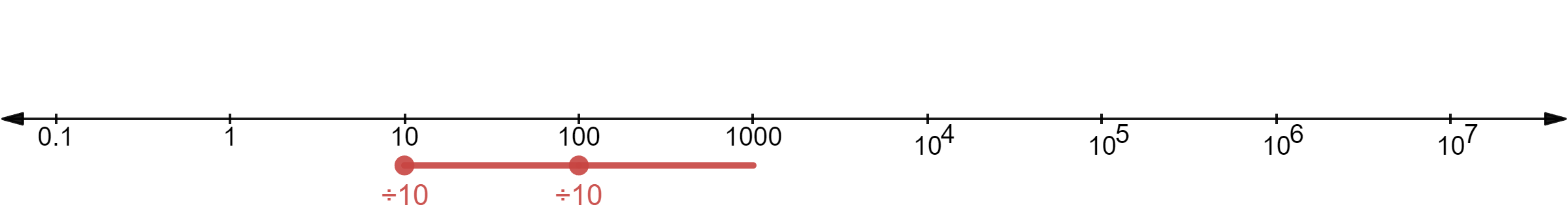 16
Logarithmic scale – part 8
Logging those sounds
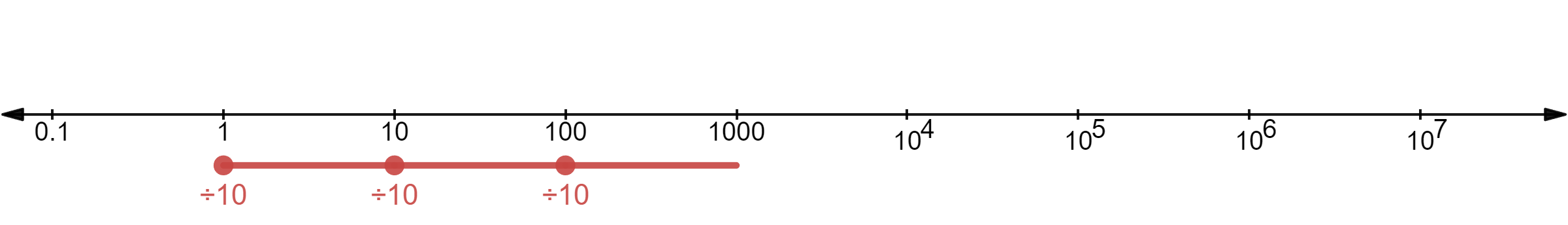 What do you notice about the length of each increment?
17
Logarithmic scale – part 9
Logging those sounds
What calculation is represented by the large purple line in the image below?
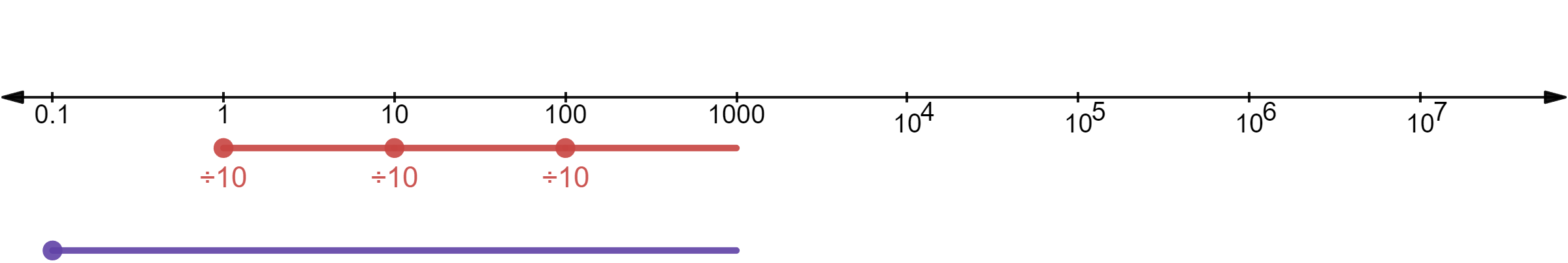 18
Logarithmic scale – part 10
Logging those sounds
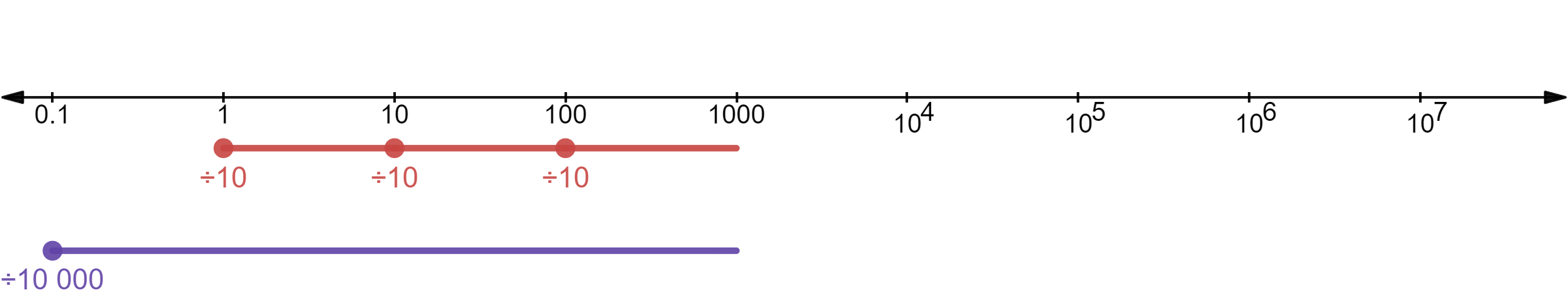 How can we represent this division using multiplication?
19
Logarithmic scale – part 11
Logging those sounds
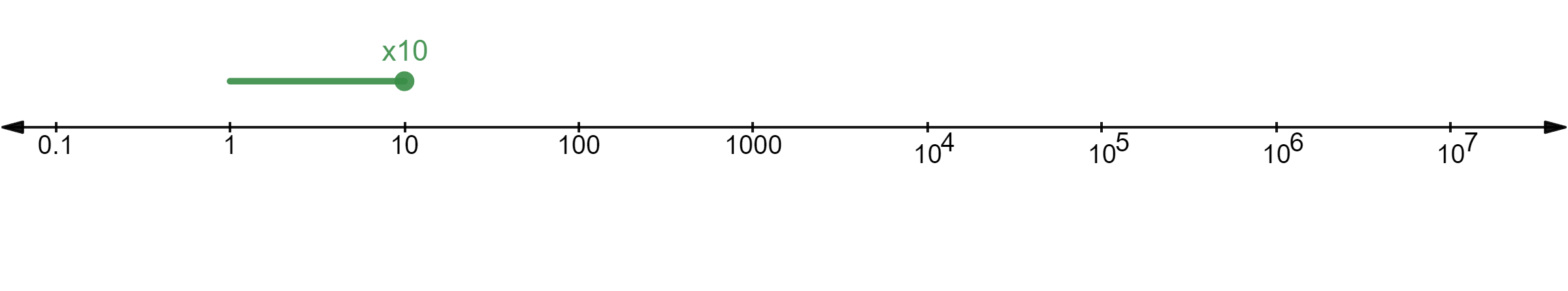 20
Logarithmic scale – part 12
Logging those sounds
However, most log scales use the index value to show the increments on the scale, and these scales look very similar to a linear number line.So, this scale:
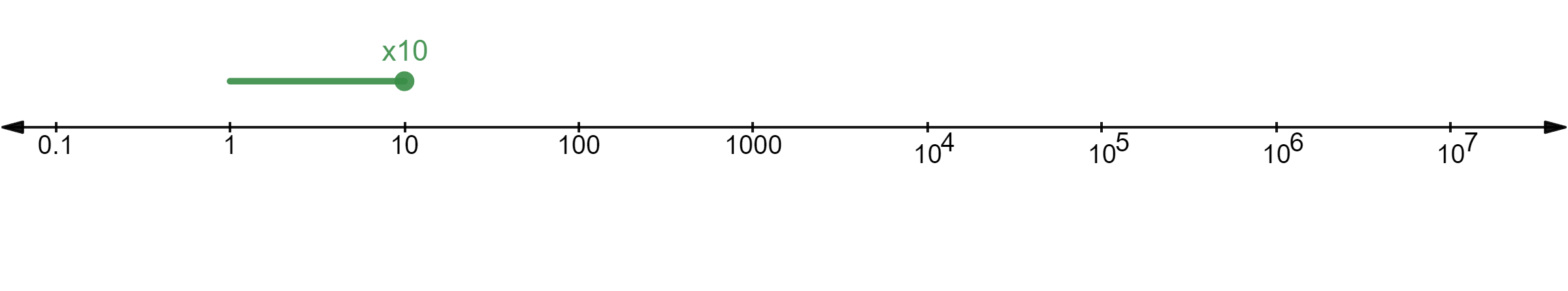 Would look more like this:
What is the connection between these values?
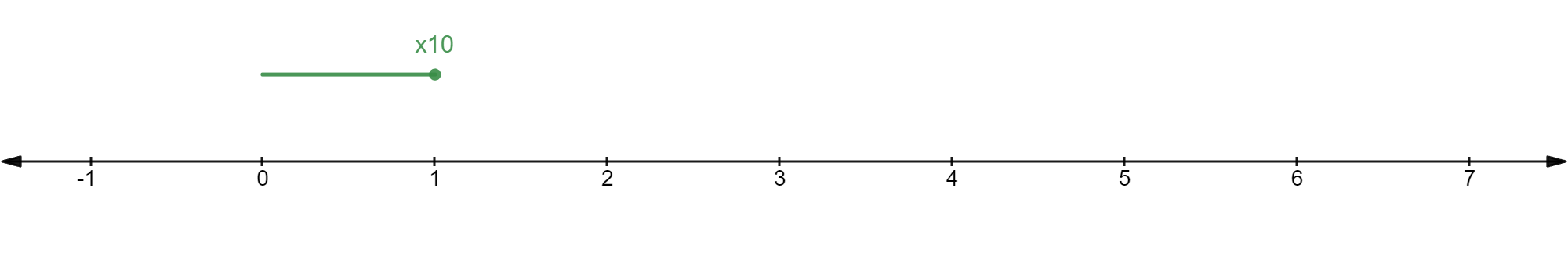 How can we represent this division using multiplication?
21
First worked example
Logging those sounds
Find where the value 2 is located on the logarithmic number line for base 10.
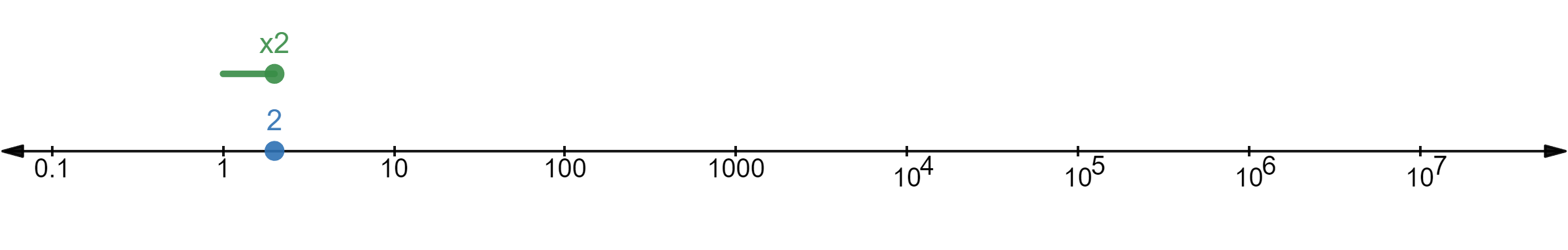 22
First prompts
Logging those sounds
Find where the value 2 is located on the logarithmic number line for base 10.
How does the decimal value relate to the position of the 2?
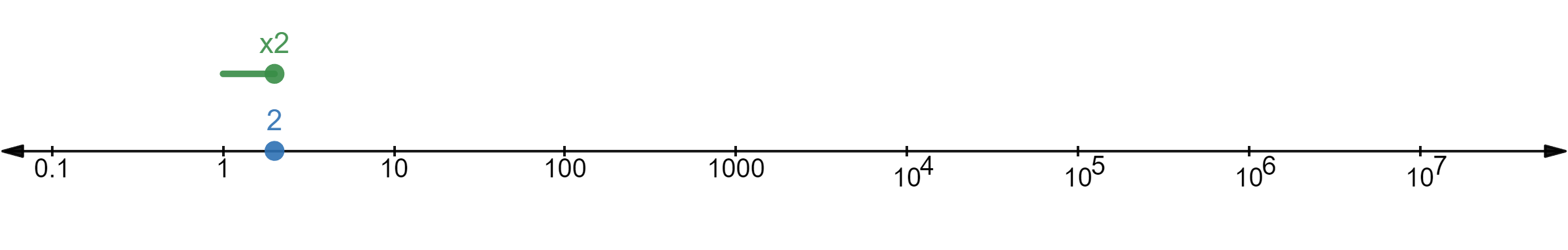 Why does this increment still show multiplication?
23
First your turn
Logging those sounds
Find where the value 3 is located on the logarithmic number line for base 10.
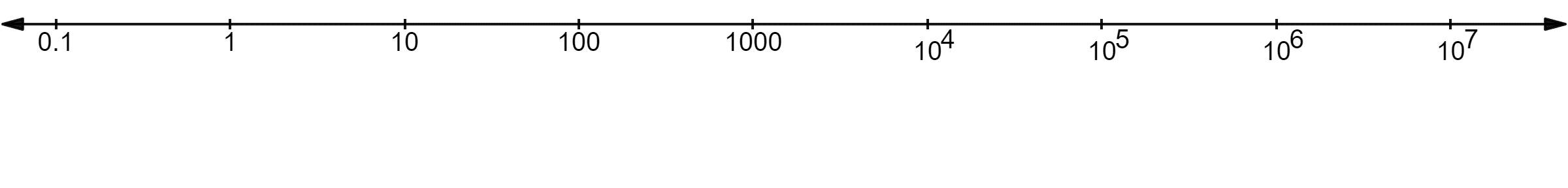 24
First solutions
Logging those sounds
Find where the value 3 is located on the logarithmic number line for base 10.
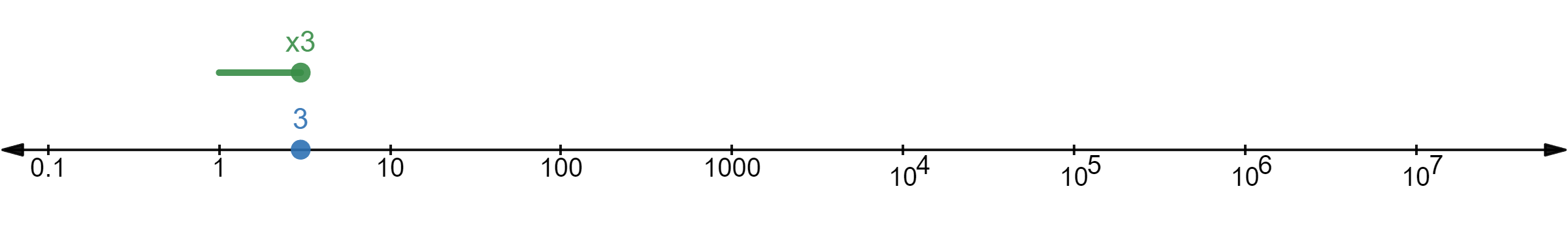 25
Second worked example
Logging those sounds
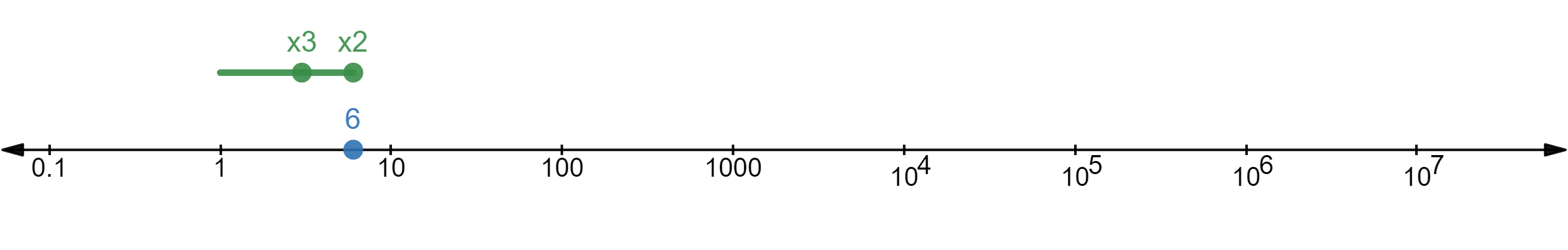 26
Second prompts
Logging those sounds
What logarithms do these 2 green segments represent?
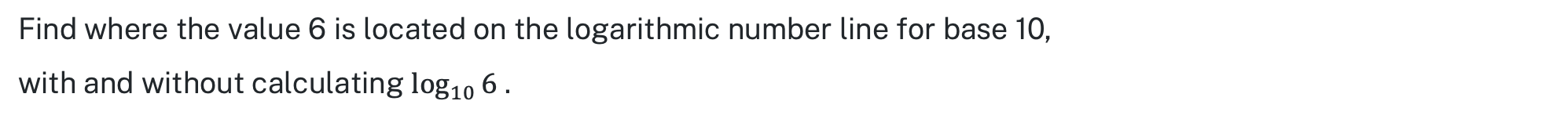 27
Second your turn
Logging those sounds
28
Second solutions
Logging those sounds
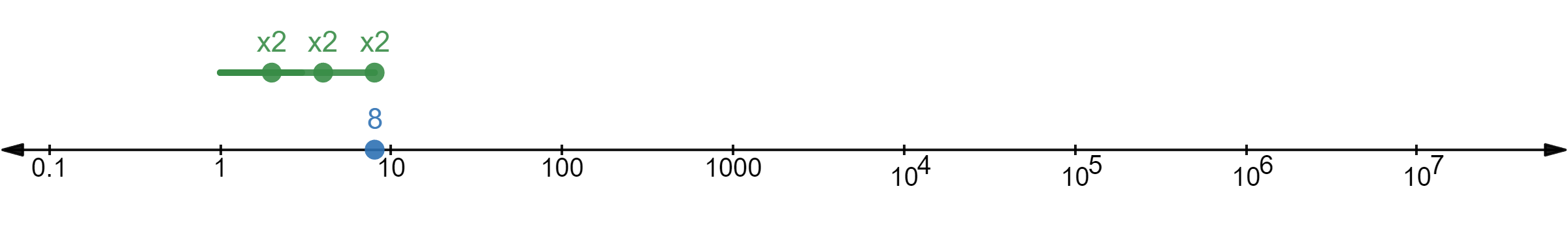 29
Third worked example
Logging those sounds
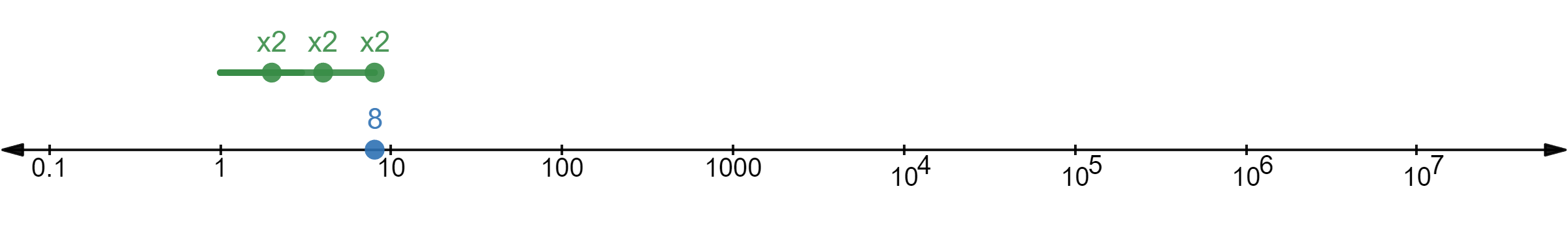 30
Third prompts
Logging those sounds
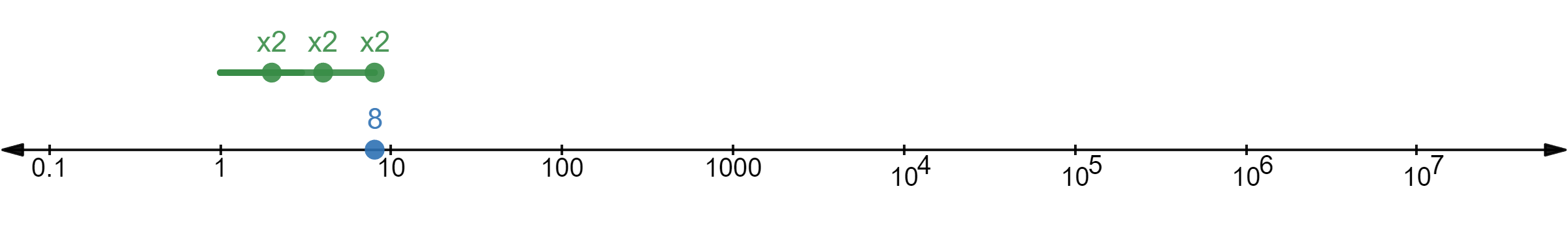 How are addition and multiplication both correct?
Are these all the possible solutions?
31
Third your turn
Logging those sounds
32
Third solutions
Logging those sounds
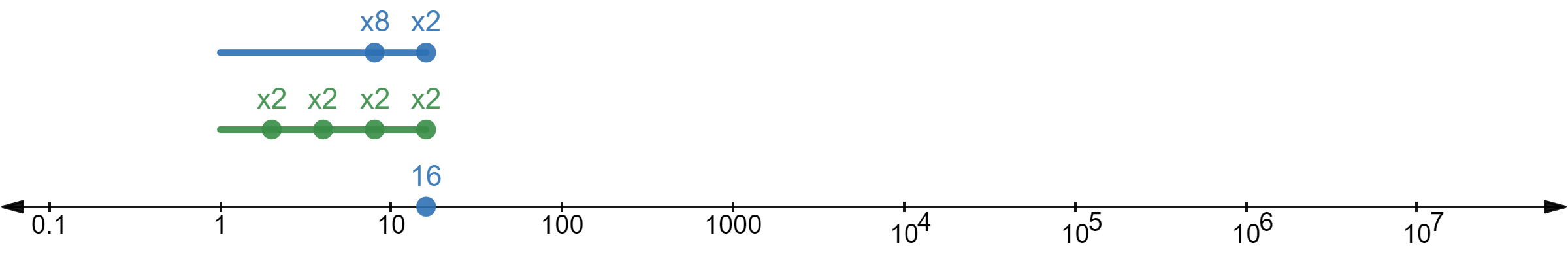 33
Fourth worked example
Logging those sounds
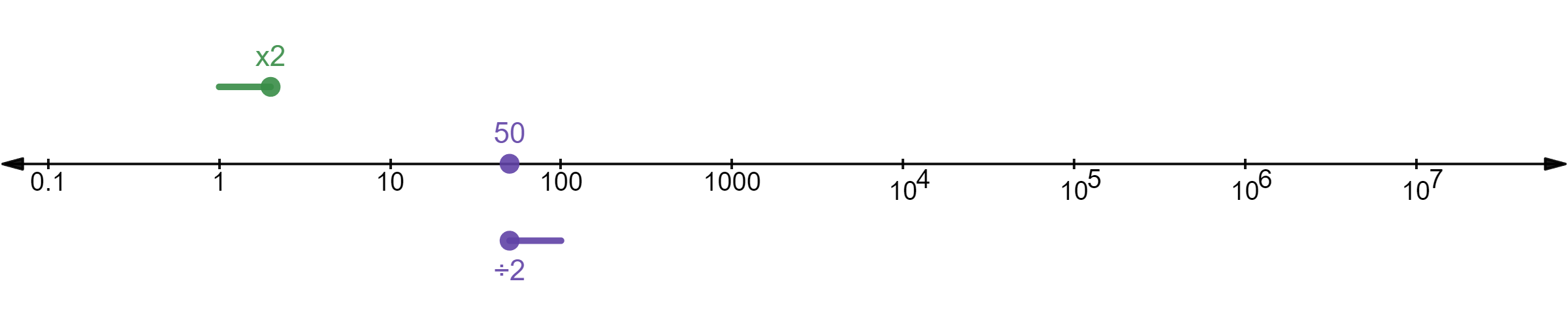 34
Fourth prompts
Logging those sounds
How do the calculated values verify this result?
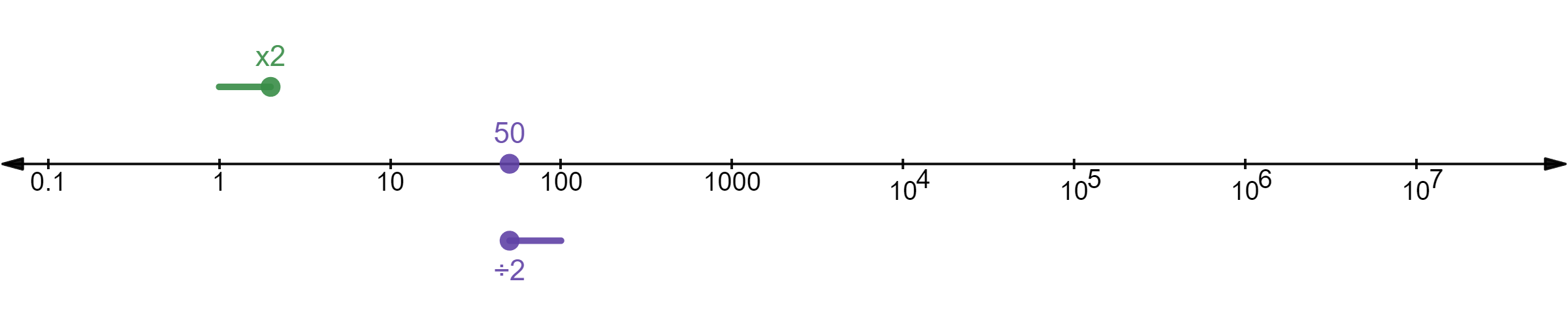 Why can subtraction be used here?
35
Fourth your turn
Logging those sounds
36
Fourth solutions
Logging those sounds
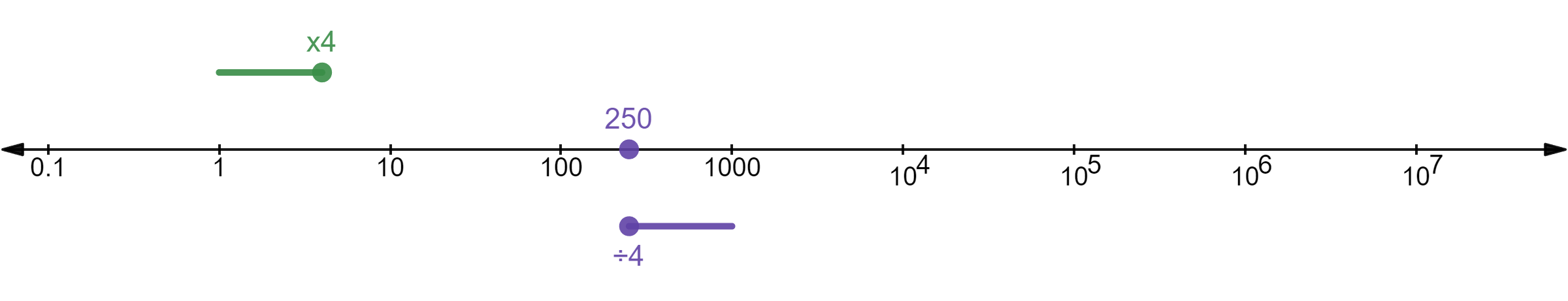 37
Fifth worked example
Logging those sounds
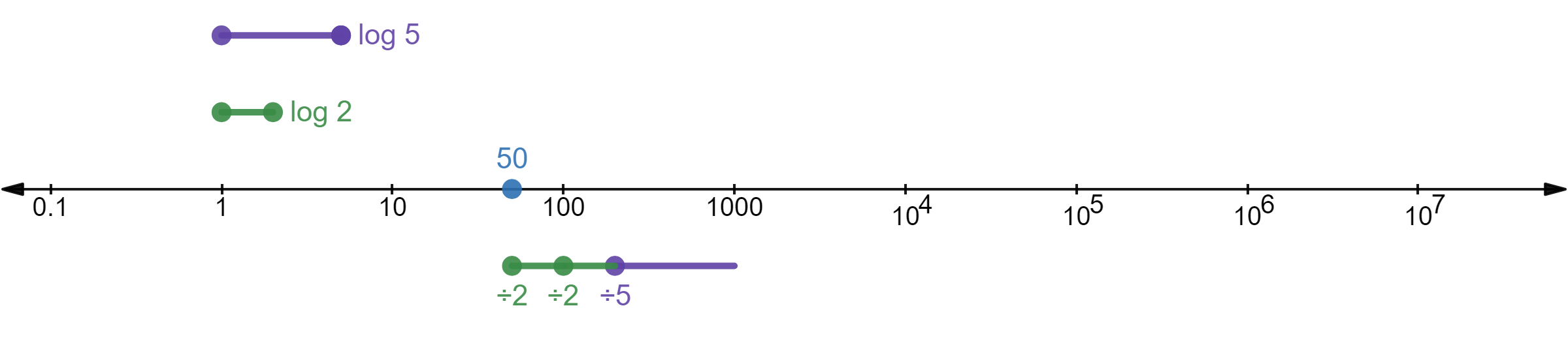 38
Fifth prompts
Logging those sounds
Why is it still correct without writing the 10 in the logarithm?
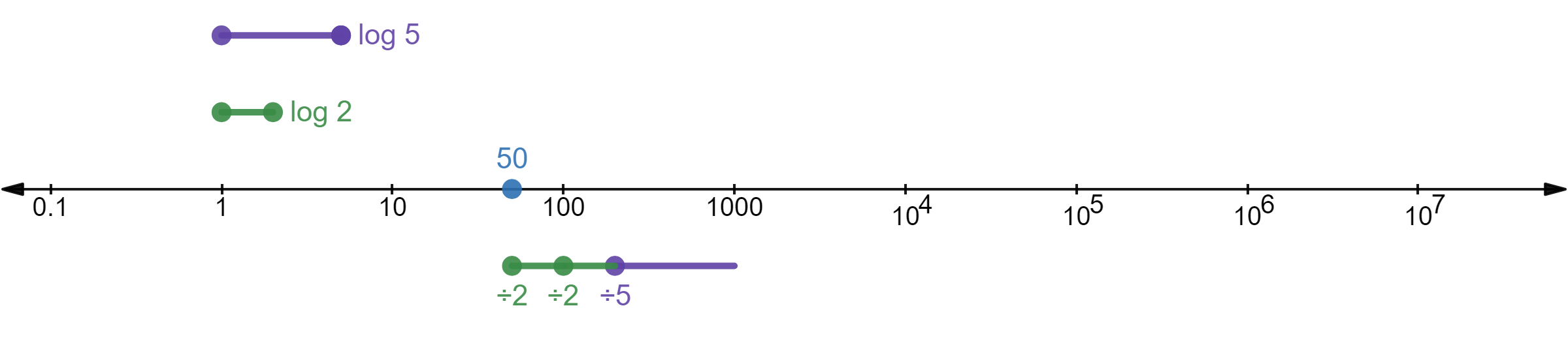 Where did the addition operations come from?
39
Fifth your turn
Logging those sounds
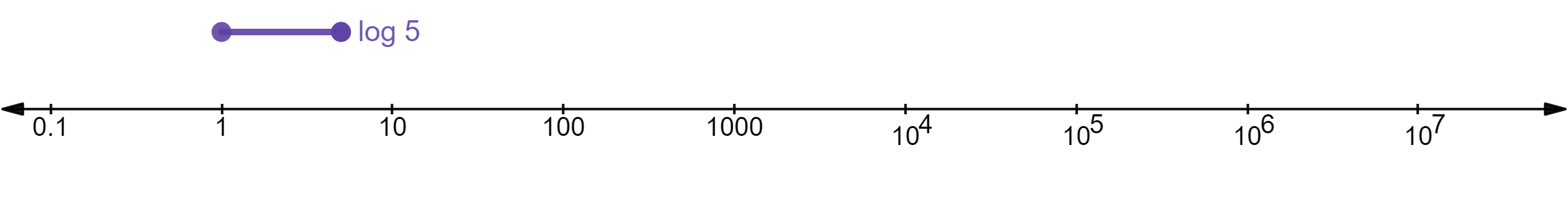 40
Fifth solutions
Logging those sounds
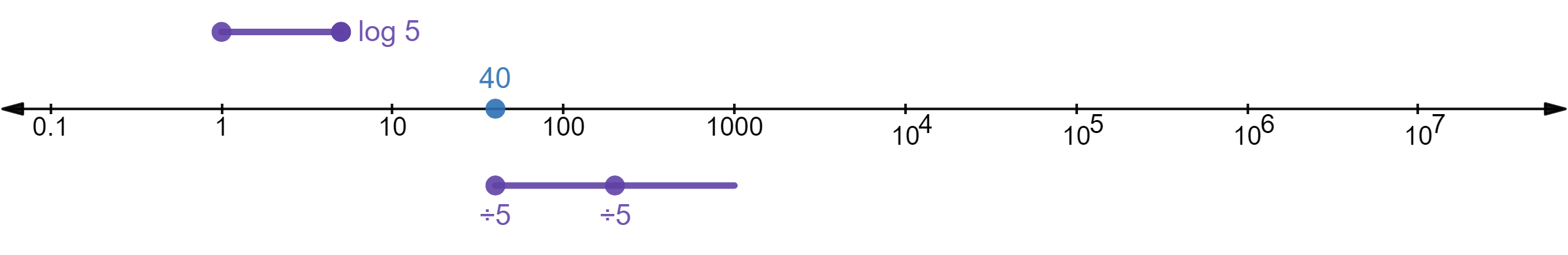 41
Copyright
© State of New South Wales (Department of Education), 2023
The copyright material published in this resource is subject to the Copyright Act 1968 (Cth) and is owned by the NSW Department of Education or, where indicated, by a party other than the NSW Department of Education (third-party material).
Copyright material available in this resource and owned by the NSW Department of Education is licensed under a Creative Commons Attribution 4.0 International (CC BY 4.0) licence.
This licence allows you to share and adapt the material for any purpose, even commercially.
Attribution should be given to © State of New South Wales (Department of Education), 2023.
Material in this resource not available under a Creative Commons licence:
the NSW Department of Education logo, other logos and trademark-protected material
Material owned by a third party that has been reproduced with permission. You will need to obtain permission from the third party to reuse its material. 
Links to third-party material and websites
Please note that the provided (reading/viewing material/list/links/texts) are a suggestion only and implies no endorsement, by the New South Wales Department of Education, of any author, publisher, or book title. School principals and teachers are best placed to assess the suitability of resources that would complement the curriculum and reflect the needs and interests of their students.
If you use the links provided in this document to access a third party’s website, you acknowledge that the terms of use, including licence terms set out on the third-party’s website apply to the use which may be made of the materials on that third-party website or where permitted by the Copyright Act 1968 (Cth). The department accepts no responsibility for content on third-party websites.
42